Přednáška o historii a současnosti podzemí Horního Města s prezentací fotografií + výstava Hornického spolkuPátek 19.7.2019Kulturní dům Horní Město od 16:00 hod.
Přednášející Ing. Karel Novotný povypráví  
- ve stručnosti o staré historii 
- novodobém dolu z 2.pol.20 století
- o problémech po bývalém dolování a jejich řešení - neřešení 
ze strany státu a odborných institucí jako Diamo,
geologická služba, MŽP
- o prvním setkání s Evou Machovou 
- o nejnovější historii zpřístupnění
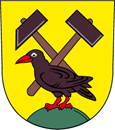